PROJEKT PROMET
Učenici 3. razreda boravka su putem crtanja, glume i pokreta u prostoru ponavljali gradivo o prometu.
KOPNENI PROMET
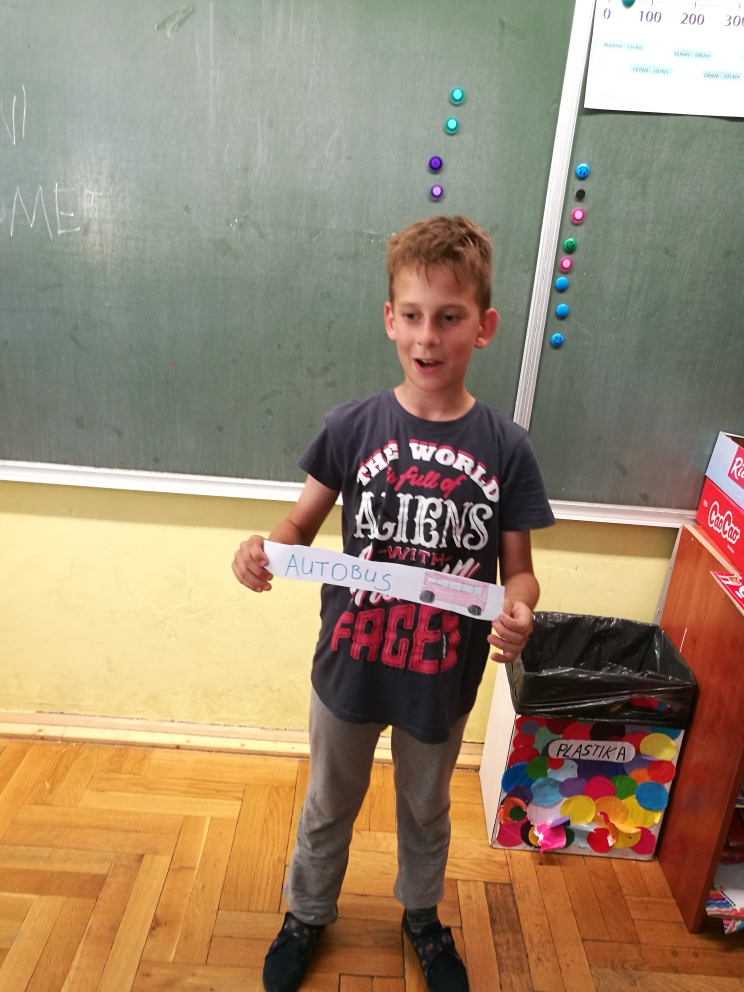 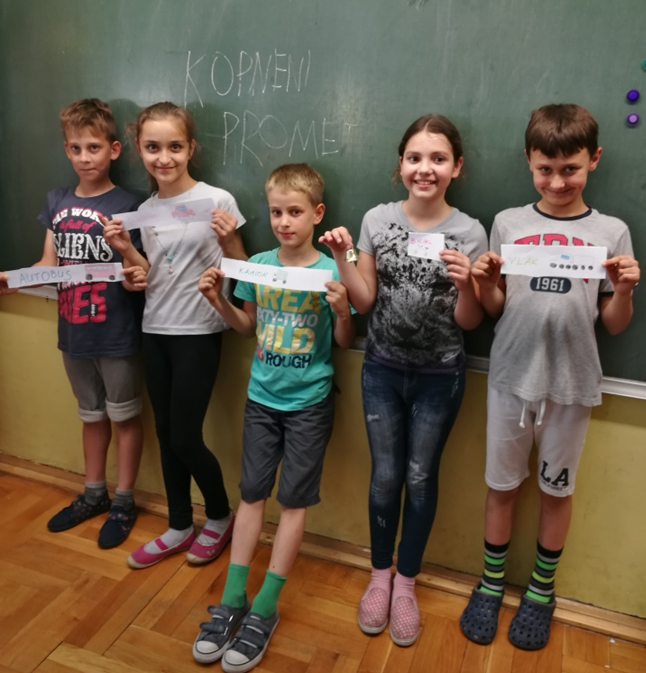 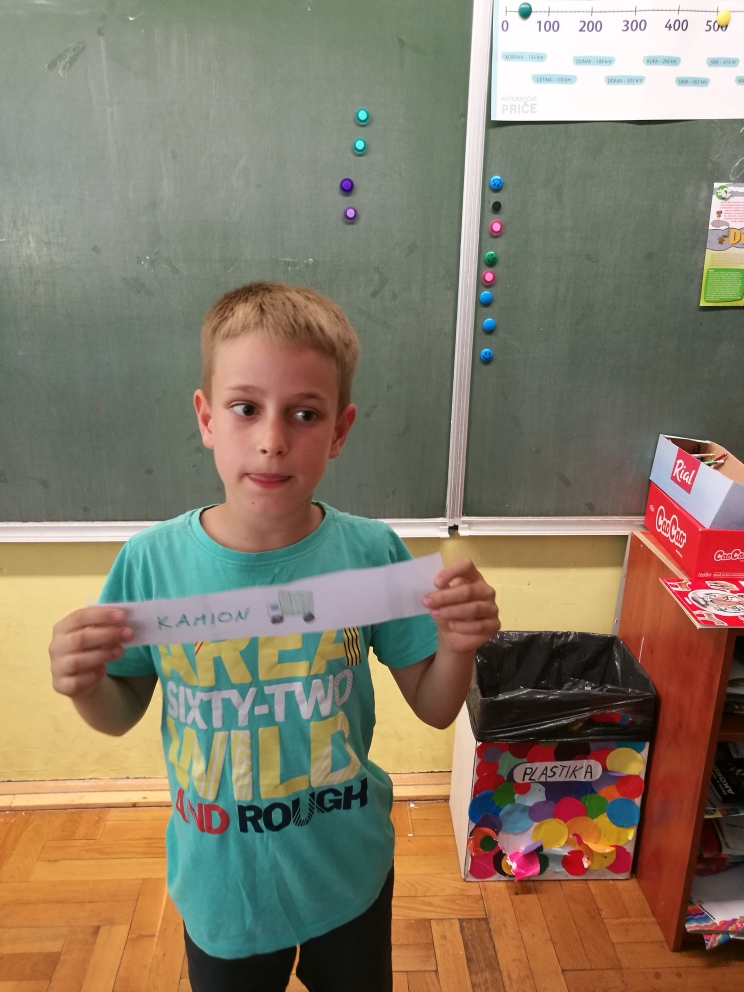 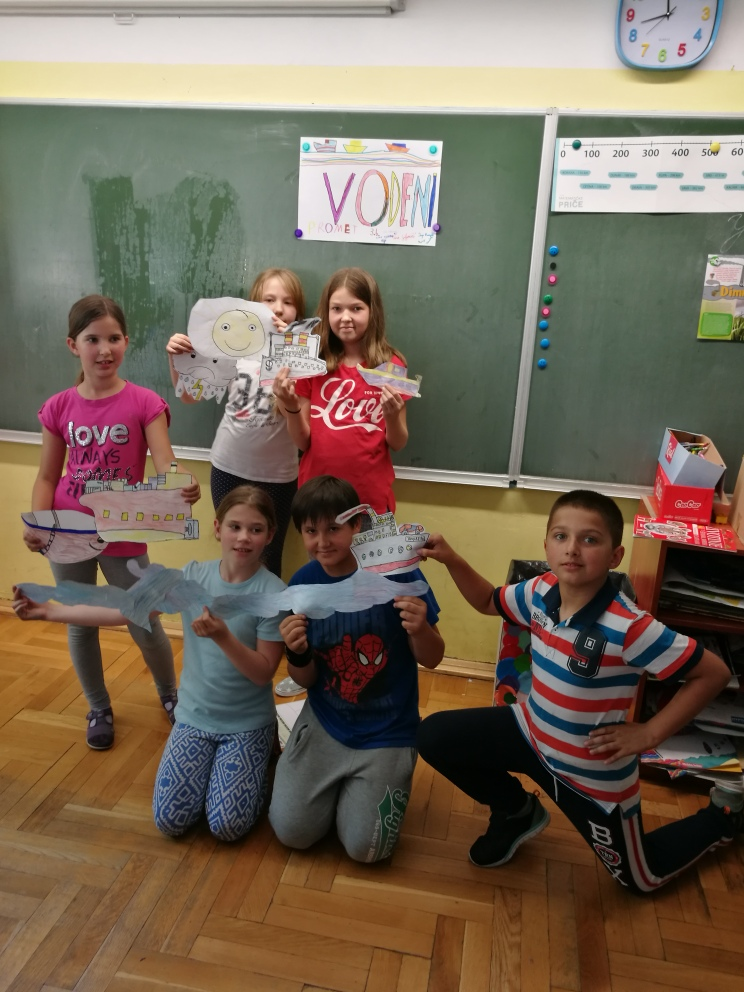 VODENI PROMET
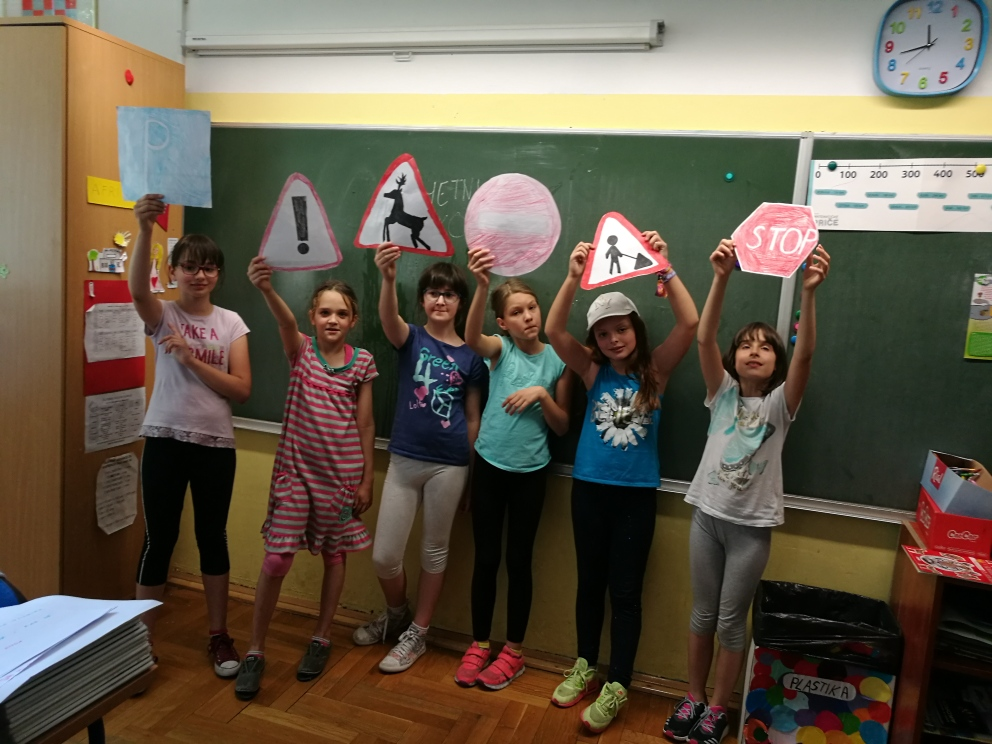 PROMETNI ZNAKOVI
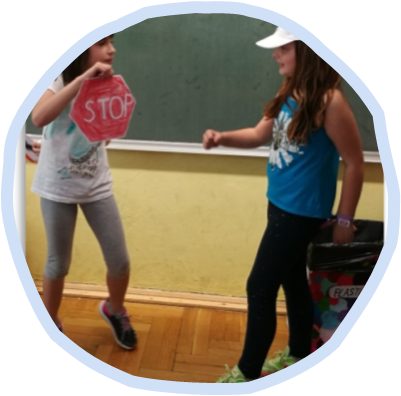 PROMETNI ZNAKOVI
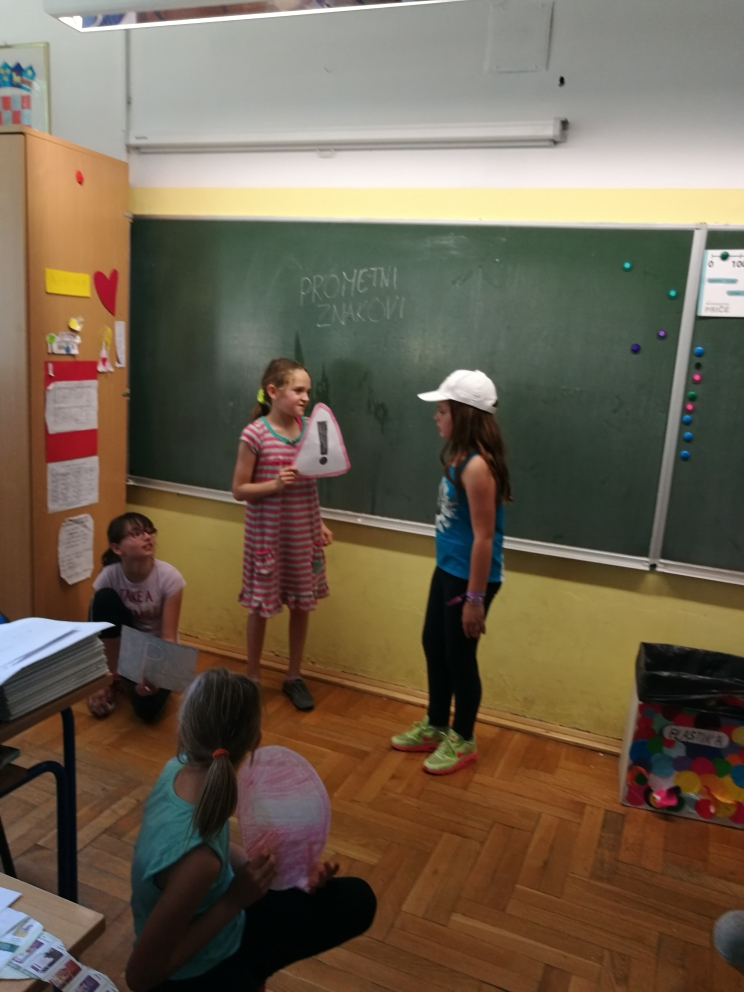 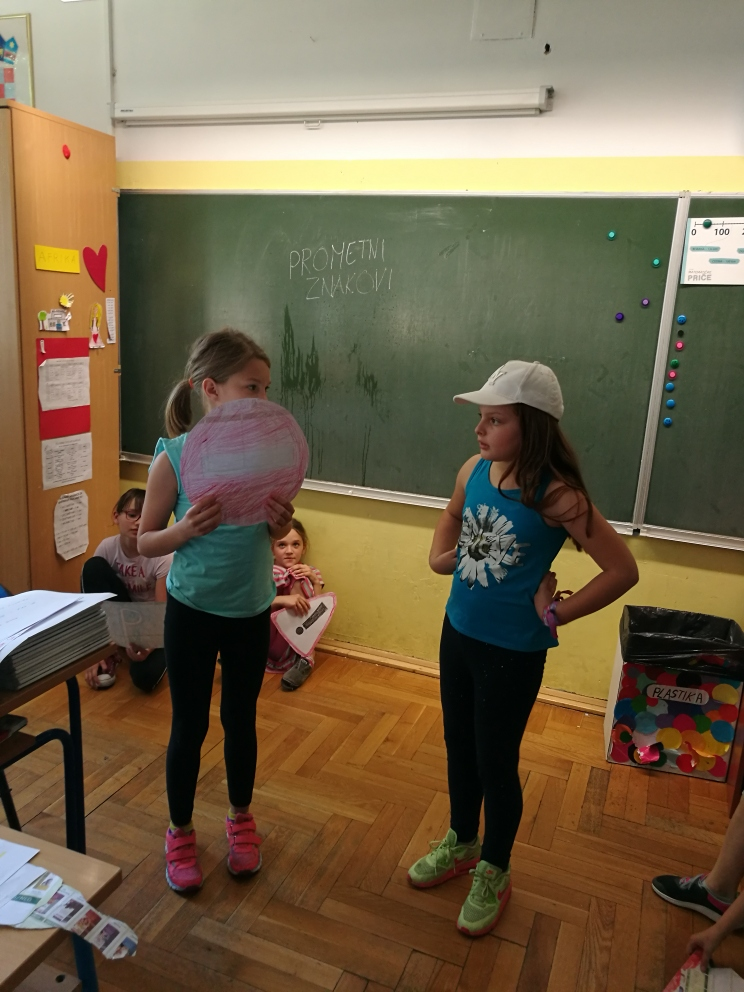 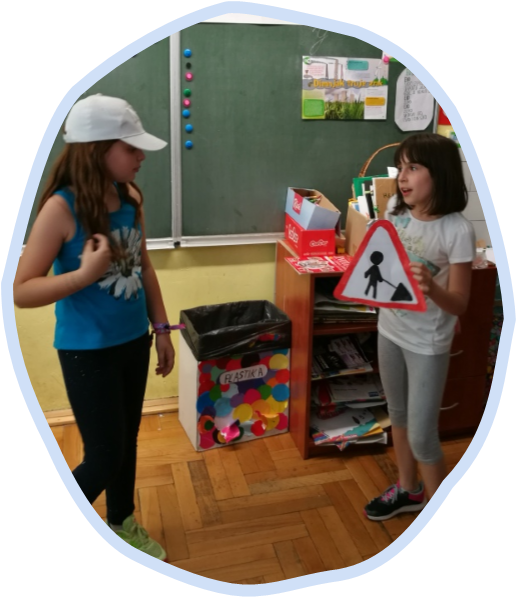 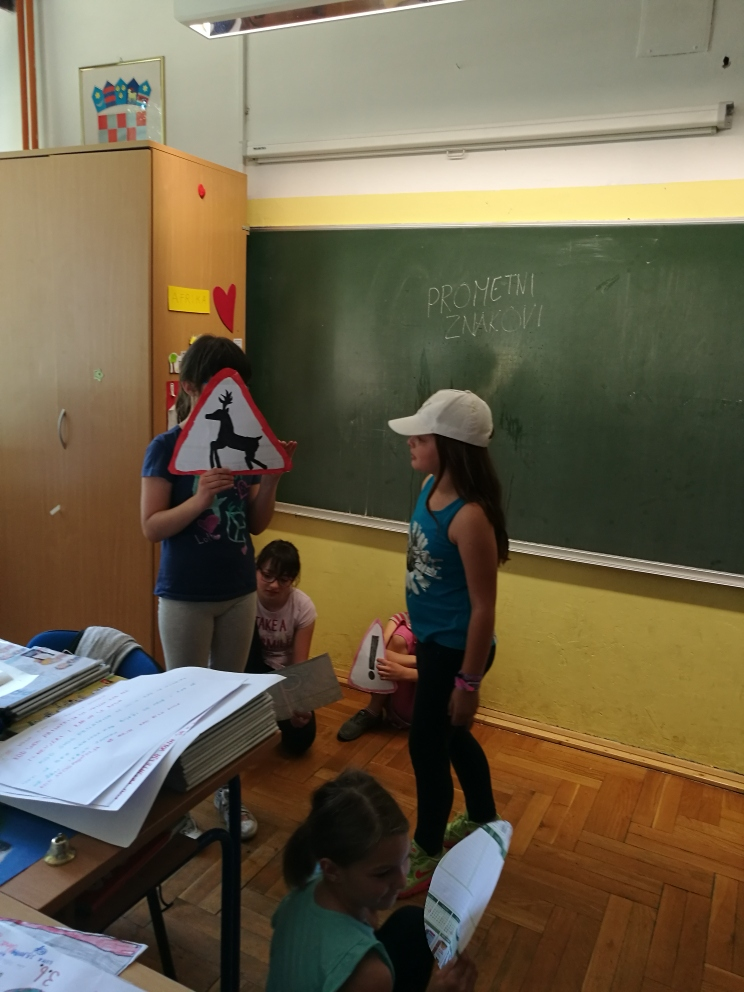 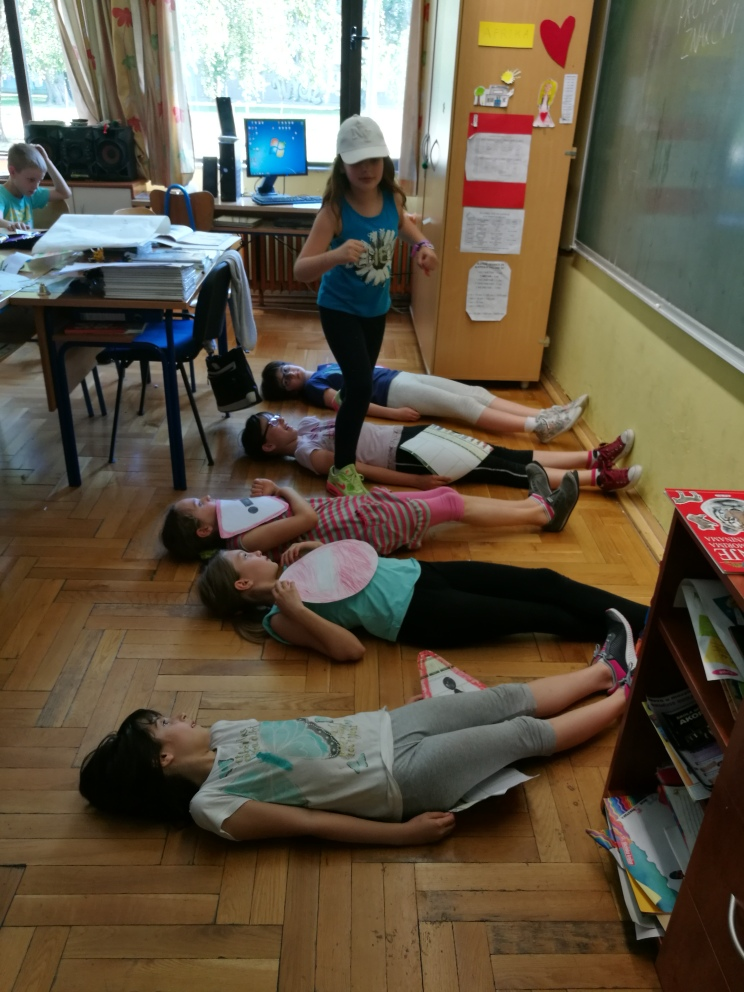 NEOBIČNA ZEBRA
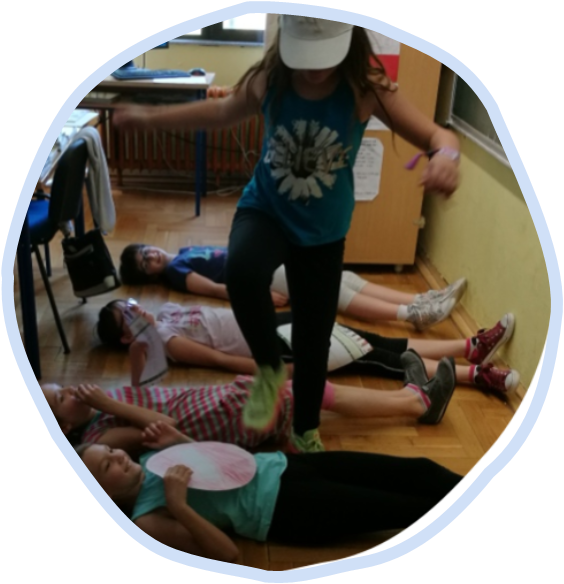 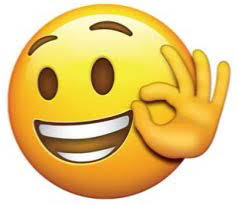